SAMPLE ARCHITECTURE PROJECT GANTT CHART TEMPLATE
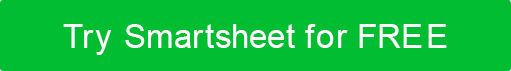 Notes for Using This Template
Enter Project Tasks in the chart area. 
 
Enter Label Owners in the key below the chart. 

Adjust bars to represent the length of time per task.  Add Start and End Dates, Due Dates, Milestone Dates, or additional Task Information within each bar or in the chart area.
TODAY
Due 00/00
Due 00/00
Milestone 1
Needs Review
Milestone 1 – 00/00
Due 00/00
Due 00/00
Due 00/00
Due 00/00
Due 00/00
Task Owner 7
Task Owner 5
Task Owner 3
Task Owner 1
Task Owner 8
Task Owner 6
Task Owner 4
Task Owner 2
SAMPLE ARCHITECTURE PROJECT GANTT CHART TEMPLATE